웹 어플리케이션 보안
회원 전용 가입인사 게시판
91613739  백수연
CONTENTS
First. 회원가입
Second. 로그인/로그아웃
Third. 프로필
Fourth. 게시판
사용자 모델 생성
//  몽고디비에 연결
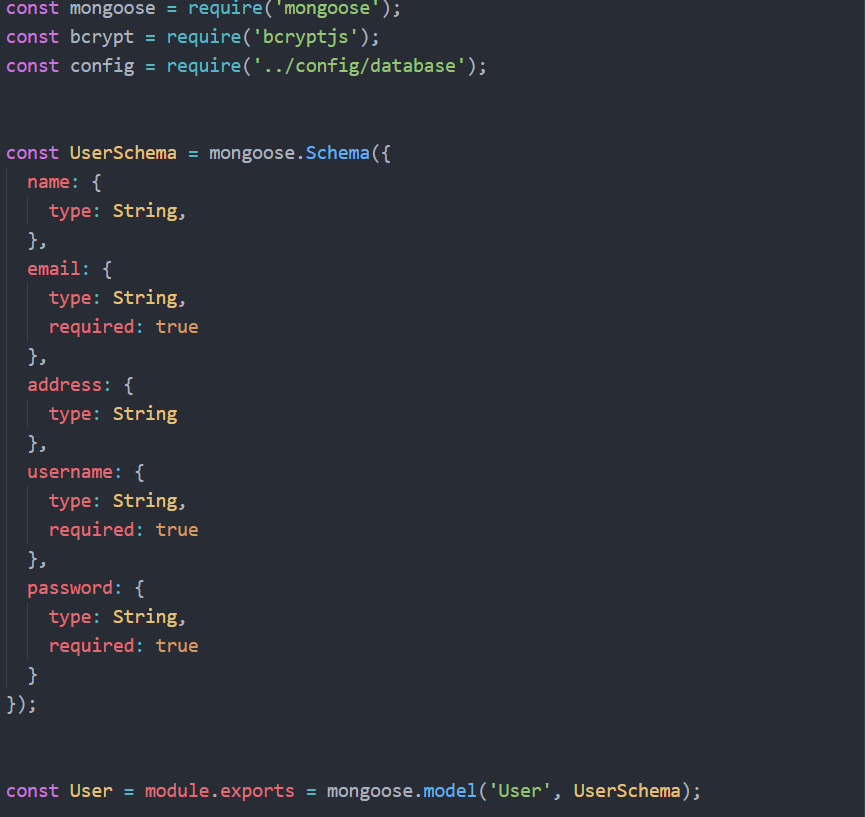 1. 회원가입
- 사용자 모델 생성
// 사용자가 입력한 pw를 암호화해서 db에 저장
// User Schema -> 정보를 어떤 식으로 저장할지 정하기
// UserSchema를 외부에서 User라는 이름으로 사용할 수 있도록 모델을 생성하고 Export
사용자 모델 생성
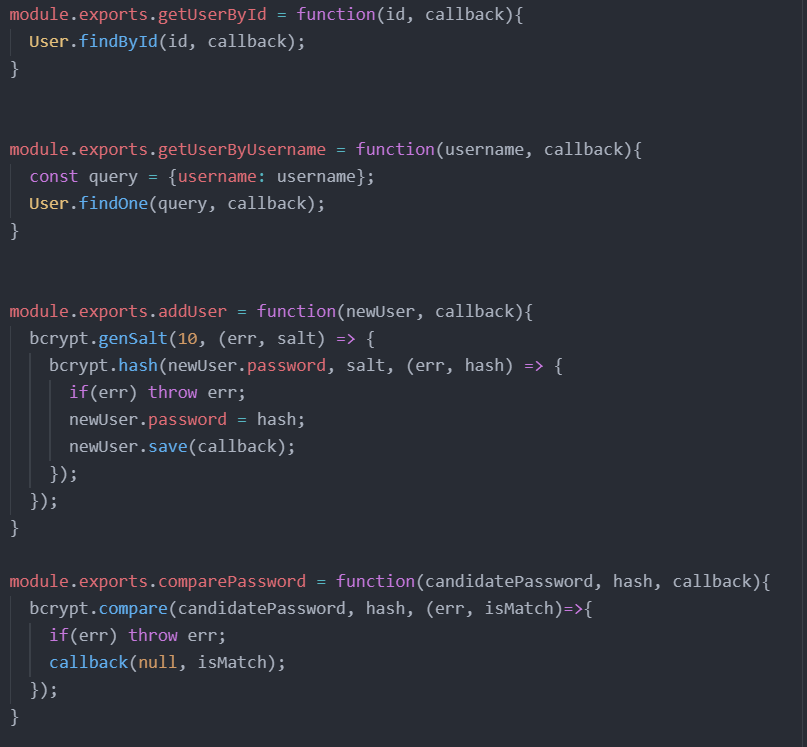 getUserById , getUserByUsername  함수를 
외부에서 사용할 수 있도록 선언
(DB에서 id, username으로 사용자 검색)
새로운 사용자를 등록하기 위한 함수

패스워드 암호화를 위해서
해쉬 값을 계산하고 패스워드에 덮어씀

Save() 함수로 DB에 저장
패스워드 비교를 위한 함수
사용자 등록 기능
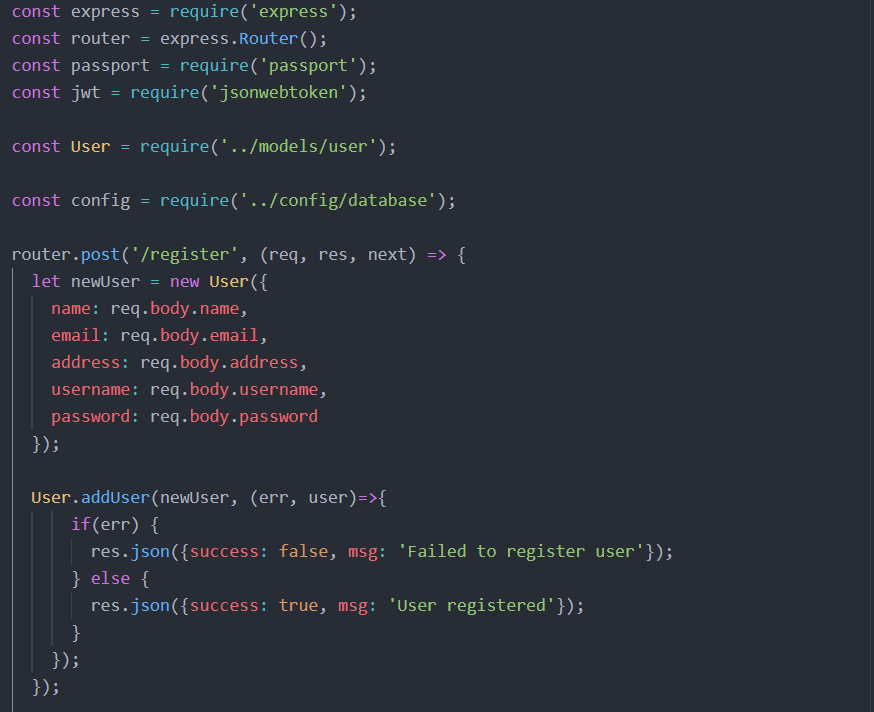 1. 회원가입
- 사용자 등록 기능
// 사용자 입력 창에서 입력하는 값들을 
newUser 변수에 지정
// addUser 함수를 이용하여
newUser 값으로 새로운 사용자 등록
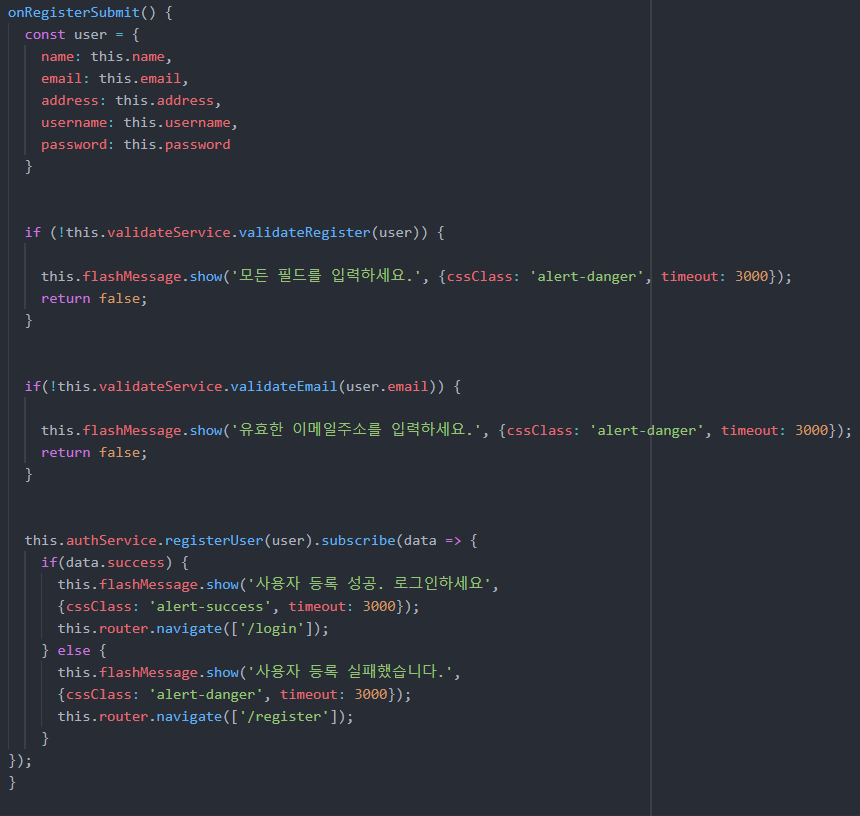 1. 회원가입
- 사용자 등록 페이지
// 모든 필드가 입력되었는지 확인
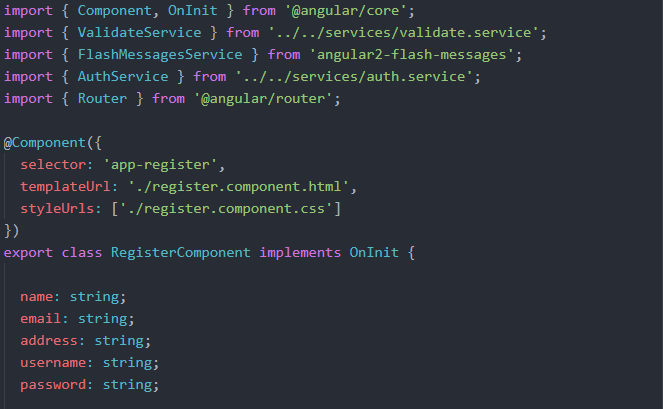 // 이메일 양식이 맞는지 확인
// 5개의 사용자 입력정보 사용
1. 회원가입
- 사용자 입력 값 검증
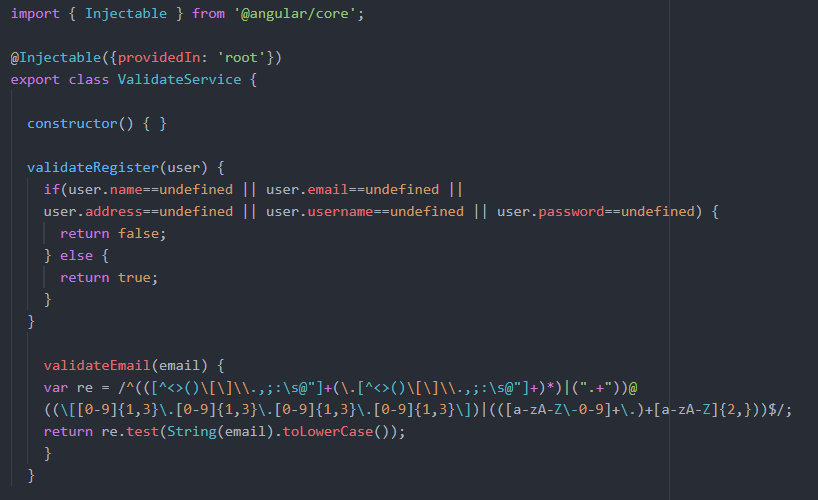 // 사용자 입력 값 검증 관련 함수 등록
4개의 입력 값을 모두 입력
이메일 값의 양식 검증
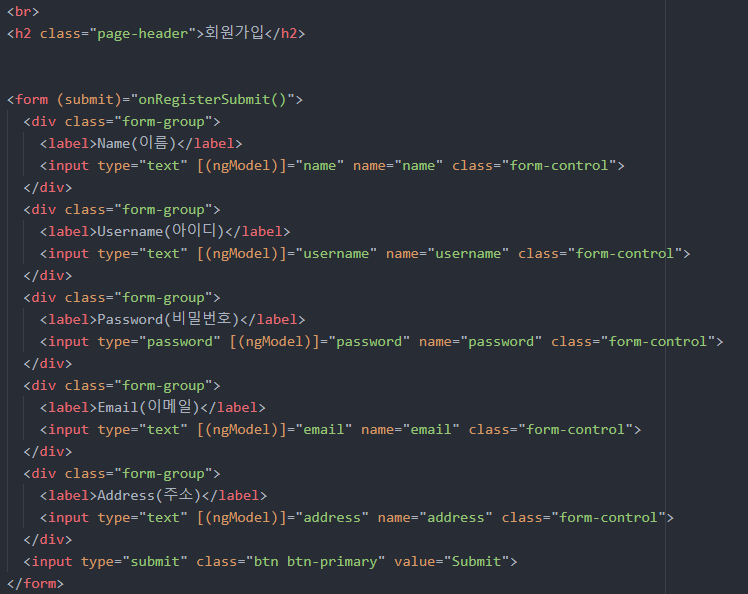 1. 회원가입
- 사용자 등록 폼 작성
// Submit 버튼이 눌리면 onRegisterSubmit() 함수가 실행됨
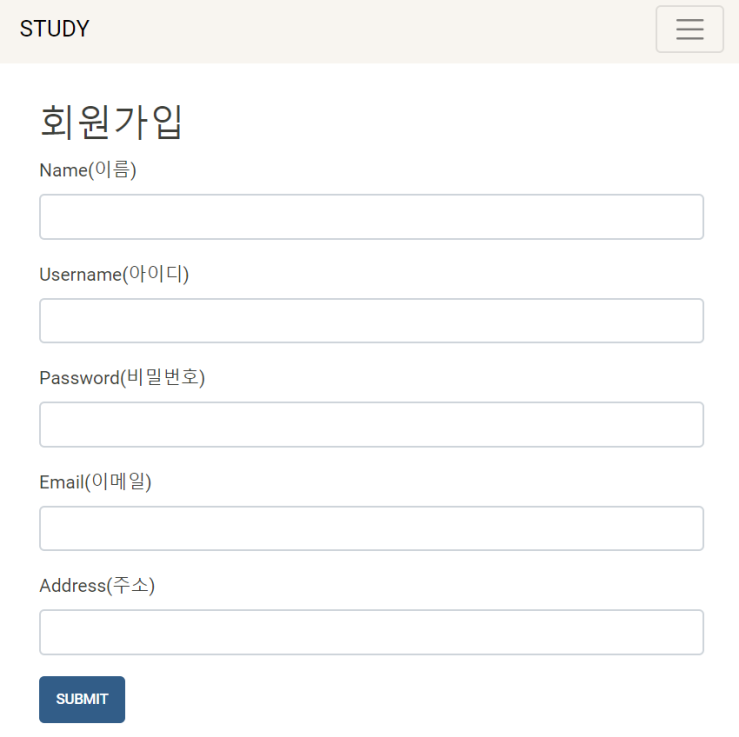 패스포트 로그인 적용
// passport 관련 기능을 별도의 파일로 생성
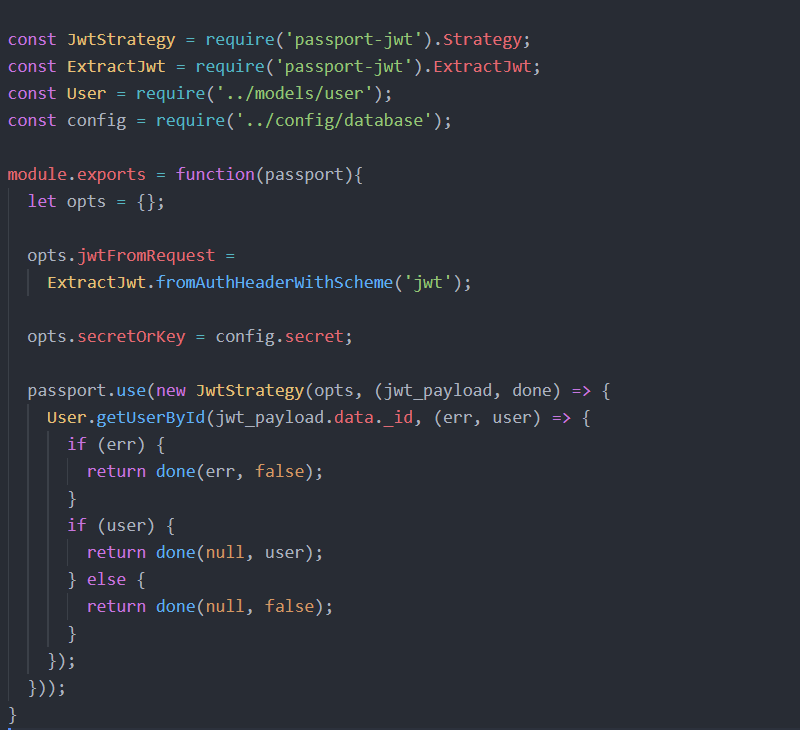 2. 로그인 / 로그아웃
- 패스포트 로그인 적용
// passport 미들웨어 추가
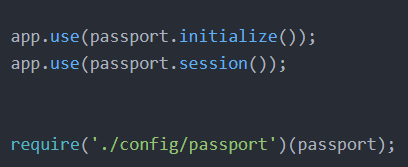 토큰을 생성하는 비밀키 설정과
토큰을 헤더와 함께 전송하는 옵션 추가
// 기능을 추가해준 passport 파일 읽어오기
//  에러 발생 시 에러 출력
//  인증 성공 시 user 정보 출력
인증 기능 추가
2. 로그인/ 로그아웃
- 인증 기능 추가
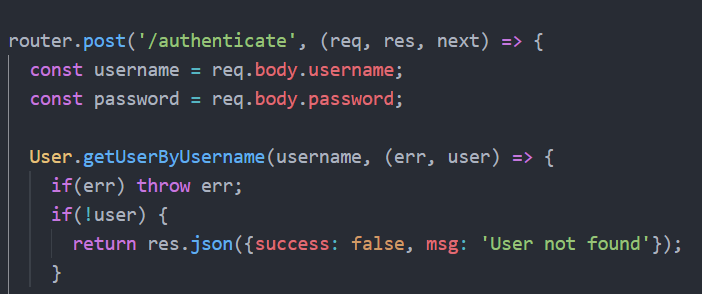 // 사용자가 입력하는 로그인 정보를 변수로 할당
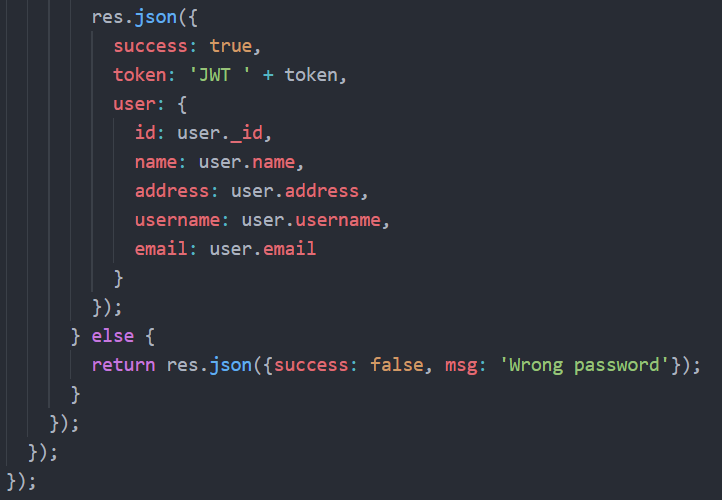 // 비교 시 동일하면 
           토큰과 사용자 정보를 브라우저에 리턴
// 패스워드를 제외하고
보내기 위해서 user 객체 재구성
// getUserByUsername 함수를 사용하여 username으로 DB를 검색
// 사용자 입력 패스워드와 DB에서 읽어온 암호화된 패스워드 정보를 비교하는 기능을 추가
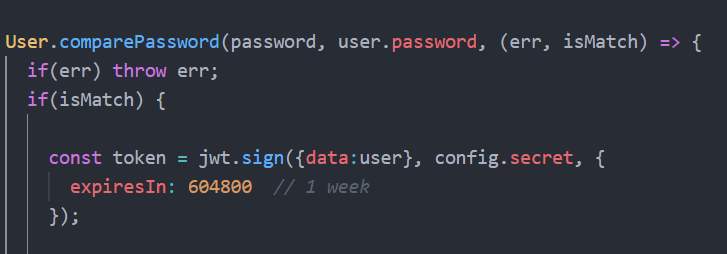 // 비교한 정보가 동일하면 토큰을 생성
// 유효기간 설정
로그인 기능 추가
2. 로그인/ 로그아웃
- 로그인 기능 추가
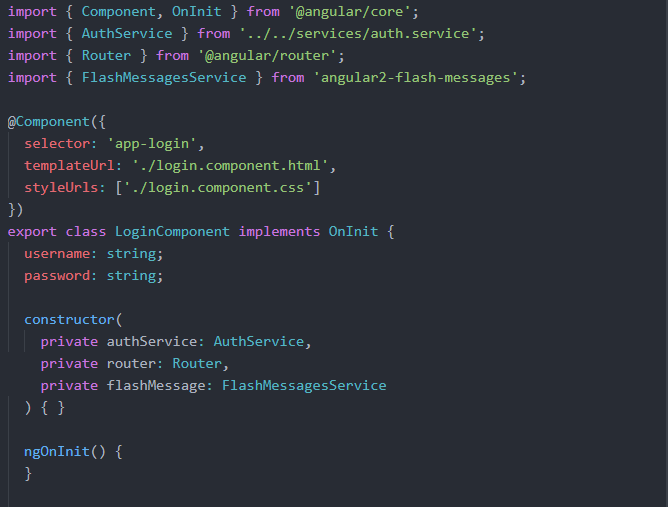 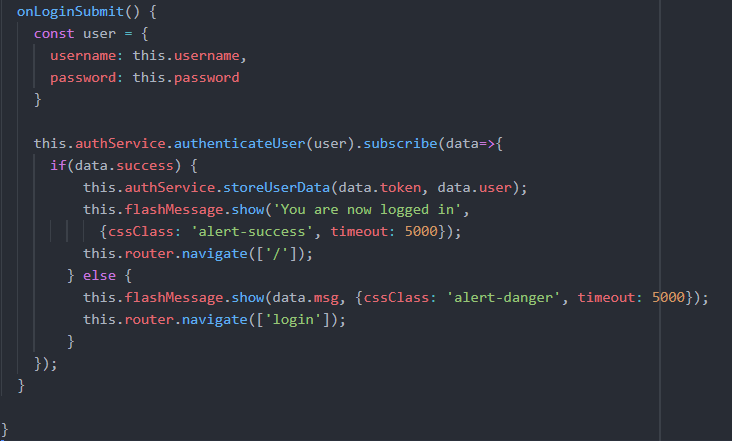 로그인 버튼 클릭 시 활용될 함수 onLoginSubmit()

     사용자 입력 값을 user 변수에 저장해주는 기능
//  로그인에 필요한 변수 선언
로그인 성공/실패 시
이루어지는 기능
// 사용할 서비스 등록
함수 선언
//  user 데이터 인증을 위해서 전송하고 응답을 받아오는 서비스 작성
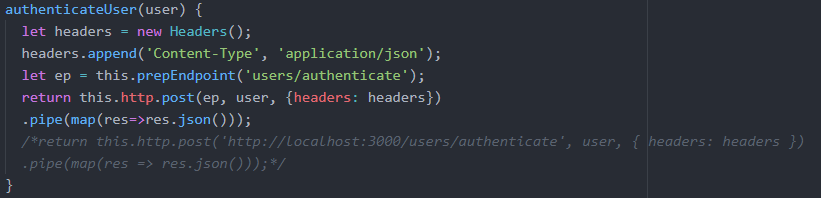 // 로그인 성공 시 토큰과 user 데이터를
로컬스토리지에 저장해주는 함수
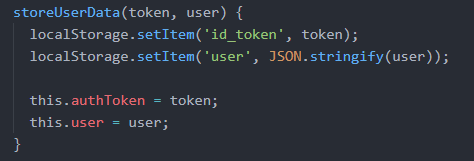 // 앱 내부에서 로그인 여부 확인을 위한 변수
로그인 폼 작성
2. 로그인/ 로그아웃
- 로그인 폼 작성
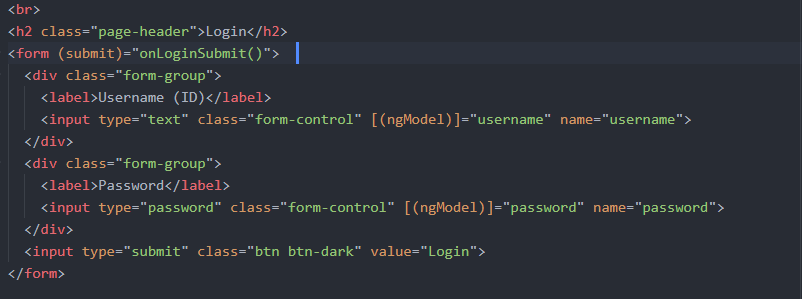 // 사용자가 로그인 버튼 클릭 시  onLoginSubmit() 함수 실행
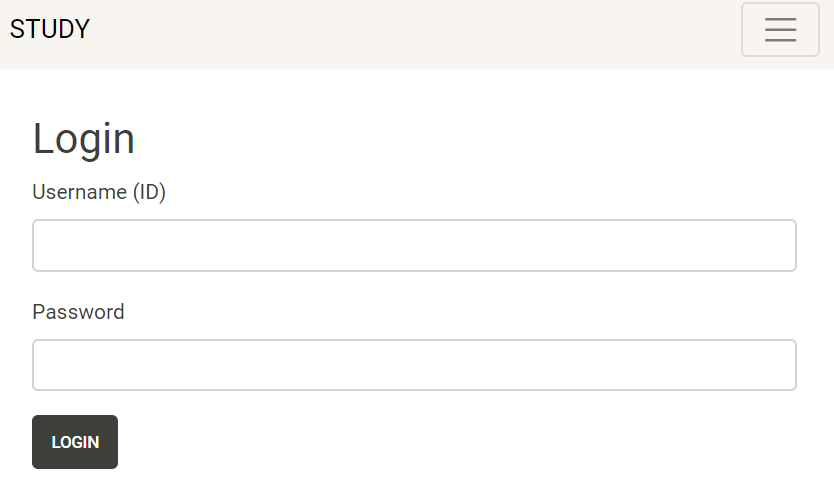 로그아웃 기능 추가
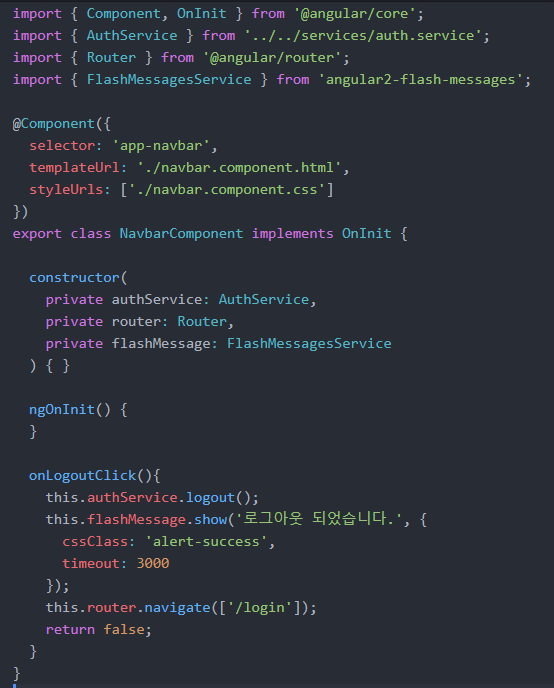 2. 로그인/ 로그아웃
- 로그아웃 기능 추가
//  logout() 함수
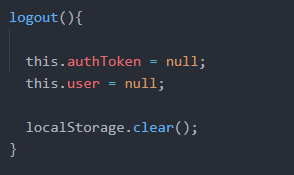 // 로그인 변수의 값을 지우기
// 사용할 서비스 등록
// 토큰이 저장되어 있던 로컬스토리지 비우기
// 로그아웃 기능을 수행할 함수 추가
//  logout() 함수 실행
//  로그아웃 메시지 표시
//  login 페이지로 이동
- 로그인 여부에 따른 메뉴 표시
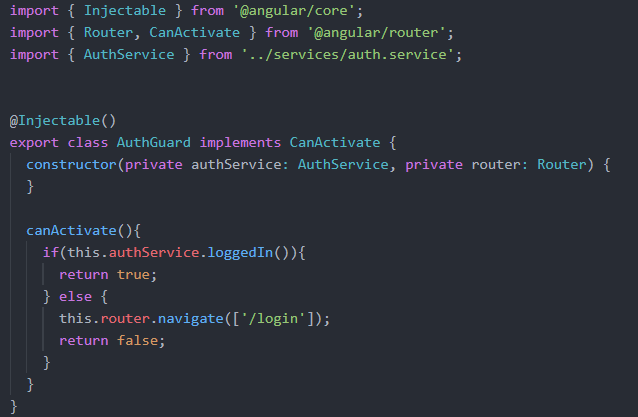 // 로그인 여부에 따른 접근 허용 함수
Profile 페이지
3. Profile
- 토큰 인증 서비스
// 프로필 페이지 접근을 위한 토큰인증 서비스 작성 (auth.service.ts)
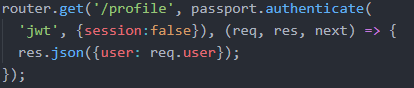 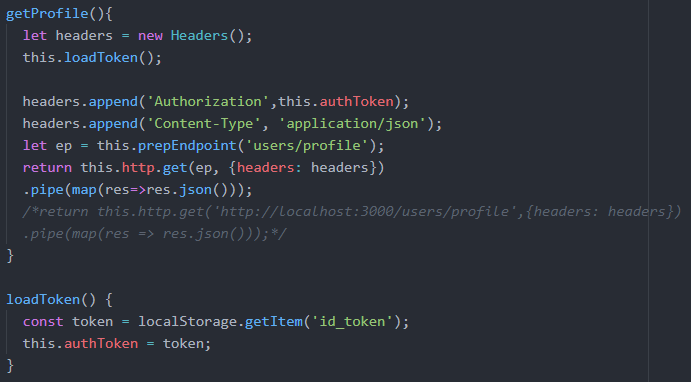 // 토큰을  header에 붙여 전송
// 토큰 인증된 경우에만
서버가 응답한 user 데이터를 보여준다.
// localstorage에서 토큰을 읽어와서 this.authToken에 로드 하는 함수
Profile 페이지
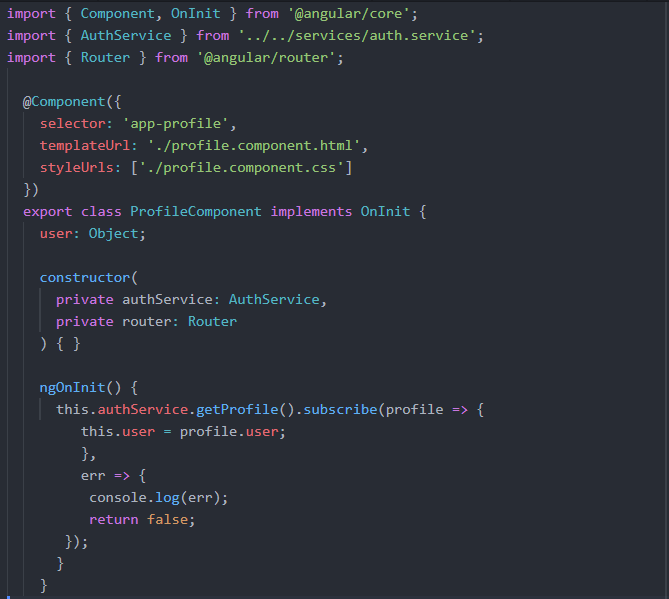 3. Profile
// 사용할 서비스 등록
// 프로필 페이지를 열 때 getProfile() 토큰인증 서비스 함수 적용
Profile 페이지
3. Profile
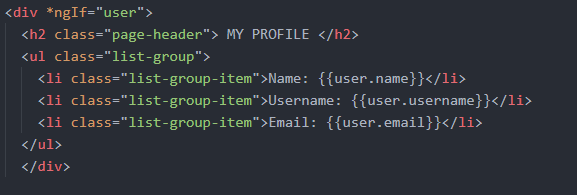 // 로그인 된 경우에만 사용자 정보를 표시
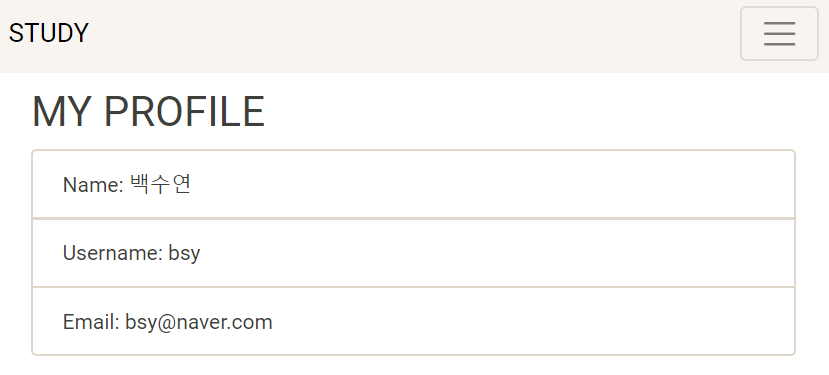 // 삭제
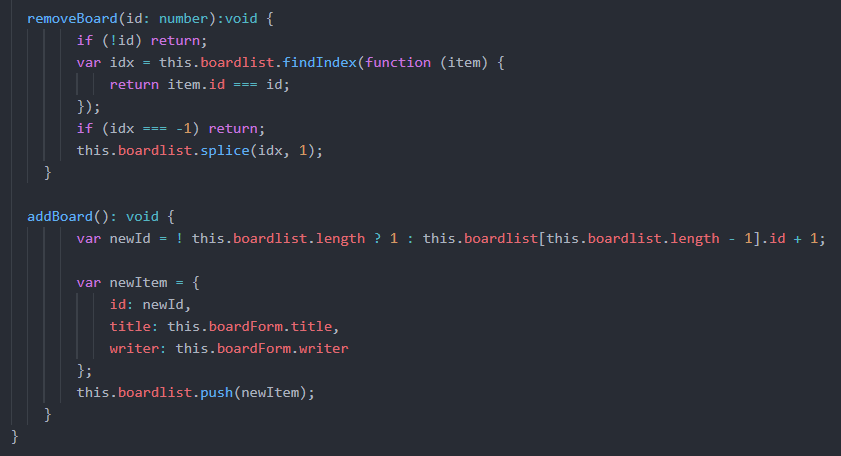 게시판  - 실패…
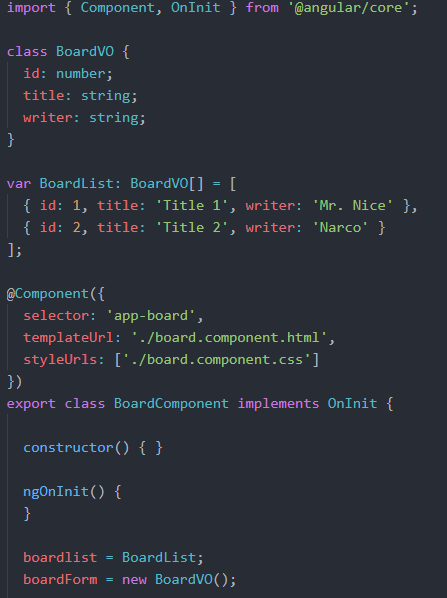 // 추가
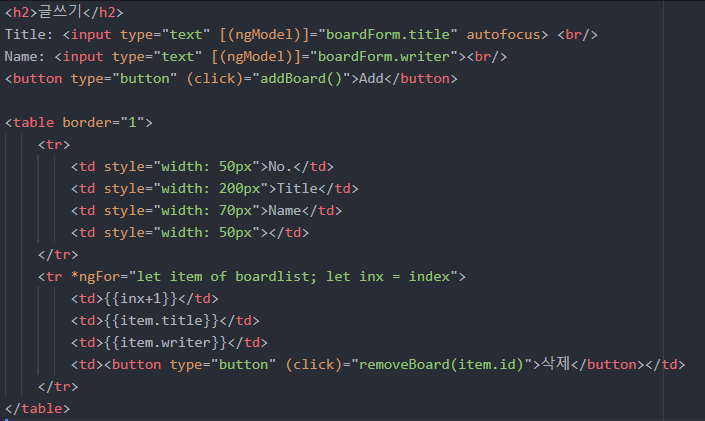 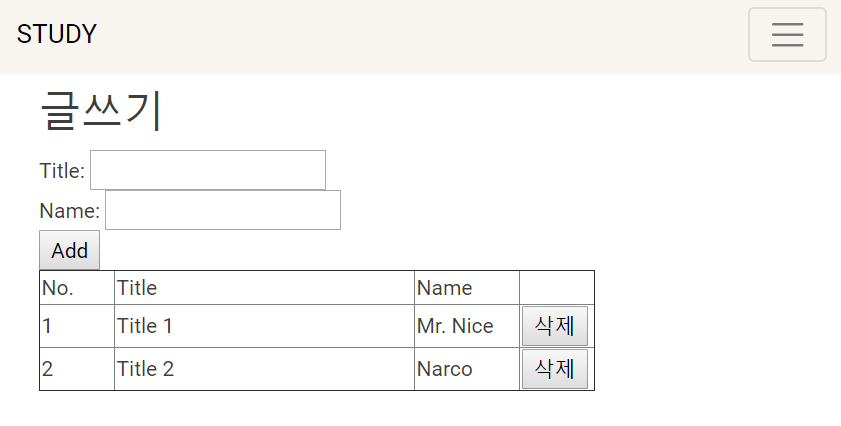 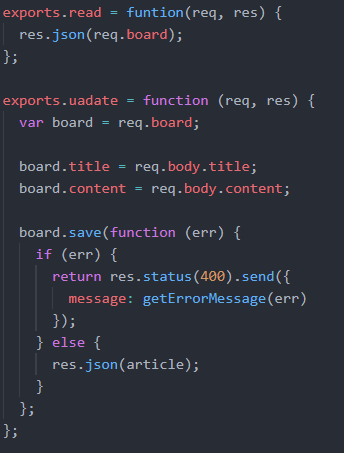 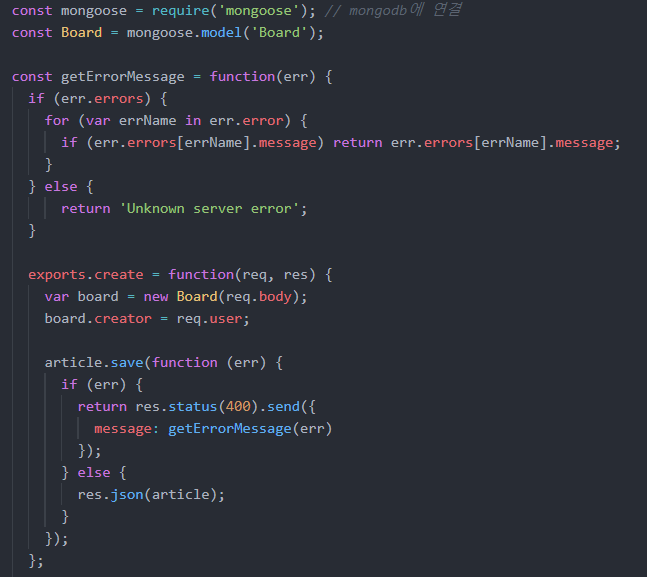 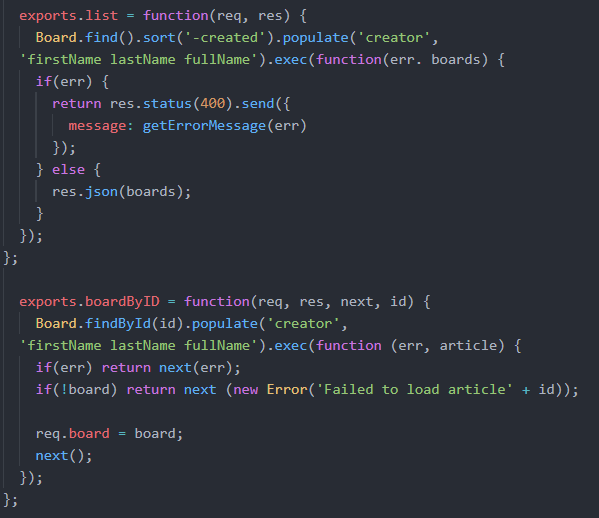 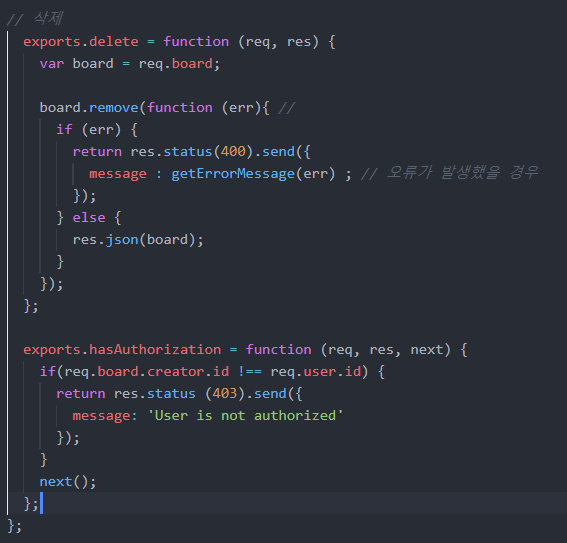 THANK YOU
91613739 백수연